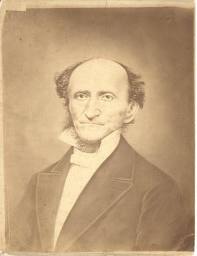 The Proper Distinction Between Law and Gospel by CFW Walther
~ The Twenty-sixth ~
Evening Lecture
Review:
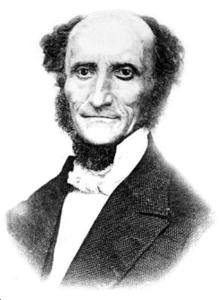 A preacher must not only proclaim the truth, but identify and condemn the error. Which errors does Walther say are the most dangerous?
What do the rationalists mean when they say “man is saved by faith alone”?
What do the Roman Catholics mean when they say “man is saved by faith alone”?
2
[Speaker Notes: was the first President of the Lutheran Church - Missouri Synod and its most influential theologian.]
1. A strong, Christian faith is a requisite in a Lutheran pastor. But what must he have in addition to faith? (pg 275 top.)
"... there must be, in addition to faith, the ability to express in proper terms the things that must be believed.“

…indispensable that he present the true faith in “sound words,” as the apostle expresses it, that is, in clear, plain, unmistakable, and adequate terms.
3
2. What does Walther say was a common problem among believing theologians “of the modern type”? (pg 275 bottom.)
"... believing theologians of the modern type are frequently too timid to use technical terms that are fully warranted by Biblical and ecclesiastical usage, because they are afraid that these terms might prove offensive to their audience.“
“hereditary sin,” “blindness of natural man,” “Devil going about as a roaring lion.”
“They are disinclined to speak of the everlasting fire of hell.”
“they prefer to speak of these matters to their hearers in terms that do not seem so strange, faulty, and offensive to them.”
4
3. Some preachers try to convert people by always “presenting matters in a manner that is pleasing.” What are they like? (pg 276 top.)
"...They are like sorry physicians who do not like to prescribe a bitter medicine to delicate patients, or if they do prescribe it, they add so much sugar to it that the patient does not taste the bitter medicine, with the result that the effect is spoiled."
5
Thesis XV
In the eleventh place, the Word of God is not rightly divided when the Gospel is turned into a preaching of repentance.
6
4. In what two senses is the word “repentance” used in the Bible? Which is the first sense? (pg 277 bottom.)
Wide and narrow.
"... In the wide sense it signifies conversion viewed in its entirety, embracing knowledge of sin, contrition, and faith.“
7
5. Which is the second? (pg 278 top.)
"... The term repentance is used in a narrow sense to signify the knowledge of sin and heartfelt sorrow and contrition. In Mark 1, 15 we read: “Repent ye and believe the Gospel.” In this statement Jesus evidently did not include faith in repentance, otherwise his statement would be tautological."
8
6. Which other Bible term can be understood in two senses? Which is its proper sense? (pg 278 middle.)
The Gospel.
"...The narrow meaning is its proper sense.“
“…in its wide meaning it is used merely by way of synecdoche, signifying anything that Jesus preached, including even His very poignant preaching of the Law.”
9
7. In which sense do our Lutheran confessions use the term “Gospel”? (pg 279 middle.)
Both
"... Our Lutheran Confessions follow the Bible in using the term Gospel now in the wide, now in the narrow sense.“
10
8. In regards to this matter, when does a commingling of Law and Gospel take place? (pg 279 middle.)
"... a commingling of Law and Gospel takes place when the Gospel of Christ, that is, the Gospel in the narrow sense, is turned into a preaching of repentance."
11
9. Walther points out that it can be very harmful for a preacher of God’s Word to use wrong or inadequate terms. However, does that in itself make the preacher a heretic? (pg 280 bottom.)
"... When using terms that do not correctly express a certain thought, we are not heretics, but careless speakers."
12
10. Walther justly criticizes John Agricola, an “antinomian.” Which terrible statement did he make concerning what the Gospel of Christ teaches? (pg 281 top.)
Agricola’s thesis XVIII reads: “For the Gospel of Christ teaches the wrath of God from heaven.”
13
11. There were similar false teachers who followed Philip Melanchthon and said that the Gospel, in its narrow sense, proclaims God’s wrath. Who was the worst of these? (pg 281 bottom.)
" The worst of these fanatics was Caspar Cruciger the Younger.“
14
12. According to Cruciger, which teaching of Scripture “shows us the worst sins”? (pg 282 top.)
The Gospel.
he wrote a treatise on justification in 1570 in which he said: “In this office [of the Gospel] God wants to terrify men by the preaching of repentance.”
15
13. Cruciger thought that he had proven his point when he said that it is the Gospel that reproves the sin of unbelief. How does Walther answer this? (pg 282 middle.)
"No; it is the Law that reproves unbelief. Where? In the First Commandment, which signifies that ‘we are to fear, love, and trust in God above all things.’“
“Unbelief, no matter in what relation it is viewed, is forbidden in the First Commandment. When I commit the sin of unbelief, I sin because I break the Law, which requires me to trust in God and believe His Word.”
16
14. What fact must you “rivet on your mind” in order to be able to answer the antinomians (those who say the Law has no application in a Christian’s life)? (pg 282 bottom.)
The Gospel does say: “Believe, and you shall be saved.” From this the inference can be drawn: “If I do not believe, I shall not be saved.” But this is because the Law requires me to believe.
17
15. In what manner must the preacher never present the Gospel? (pg 283 top.)
"When preaching the Gospel, you must not present it with a black cloud hovering over it, but proclaim free grace and unconditioned consolation."
18
16. Walther emphasizes that the Gospel is not “a preaching of repentance or reproof.” What is it? (pg 283 middle.)
"... nothing else than a preaching of consolation and a joyful message.“
“…it does not reprove or terrify, but comforts consciences against the terrors of the Law, points alone to the merit of Christ, and raises them up again by the lovely preaching of the grace and favor of God, obtained through Christ’s merit.”
19
17. Consequently, it is absolutely vital, when reading the Scriptures, to be able to tell…what? (pg 284 middle.)
"... we must be able to tell whether the term Gospel in a certain passage is intended in the wide or in the strict sense, and we must be particularly careful to find the passages where it is used in the latter meaning."
20